АО «РНИЦ ПО ЛЕНИНГРАДСКОЙ ОБЛАСТИ»
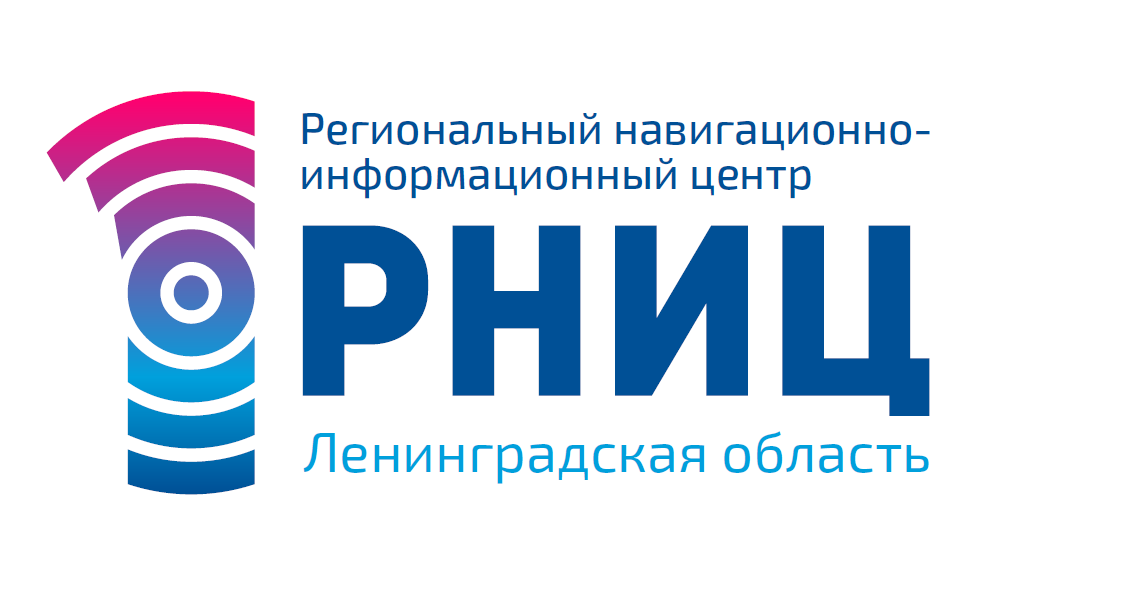 О компании
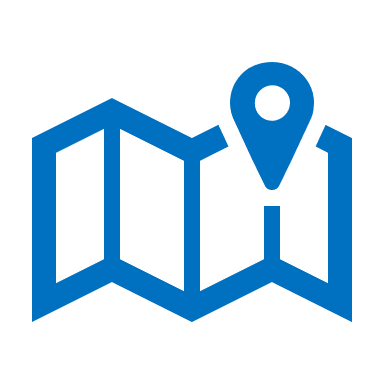 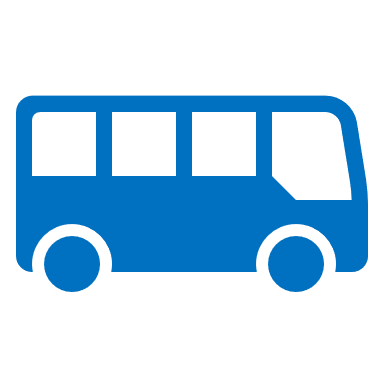 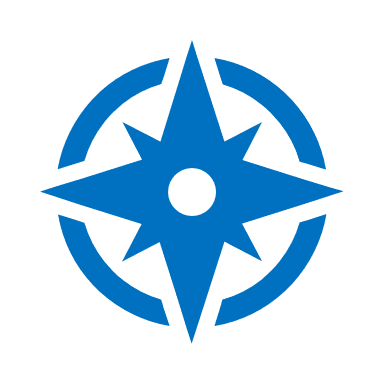 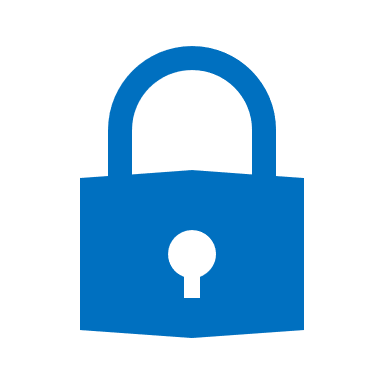 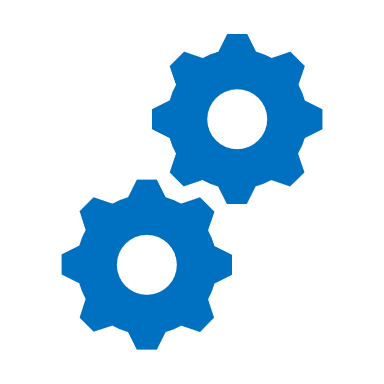 Реализованные проекты
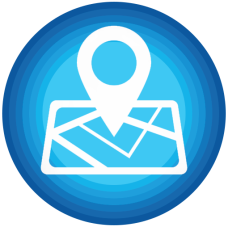 Фонд пространственных данных Ленинградской области
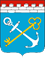 Региональная информационно-навигационная система Ленинградской области
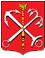 Региональная информационно-навигационная система г. Санкт-Петербурга
ГКУ ЛО 
         «Леноблтранс»
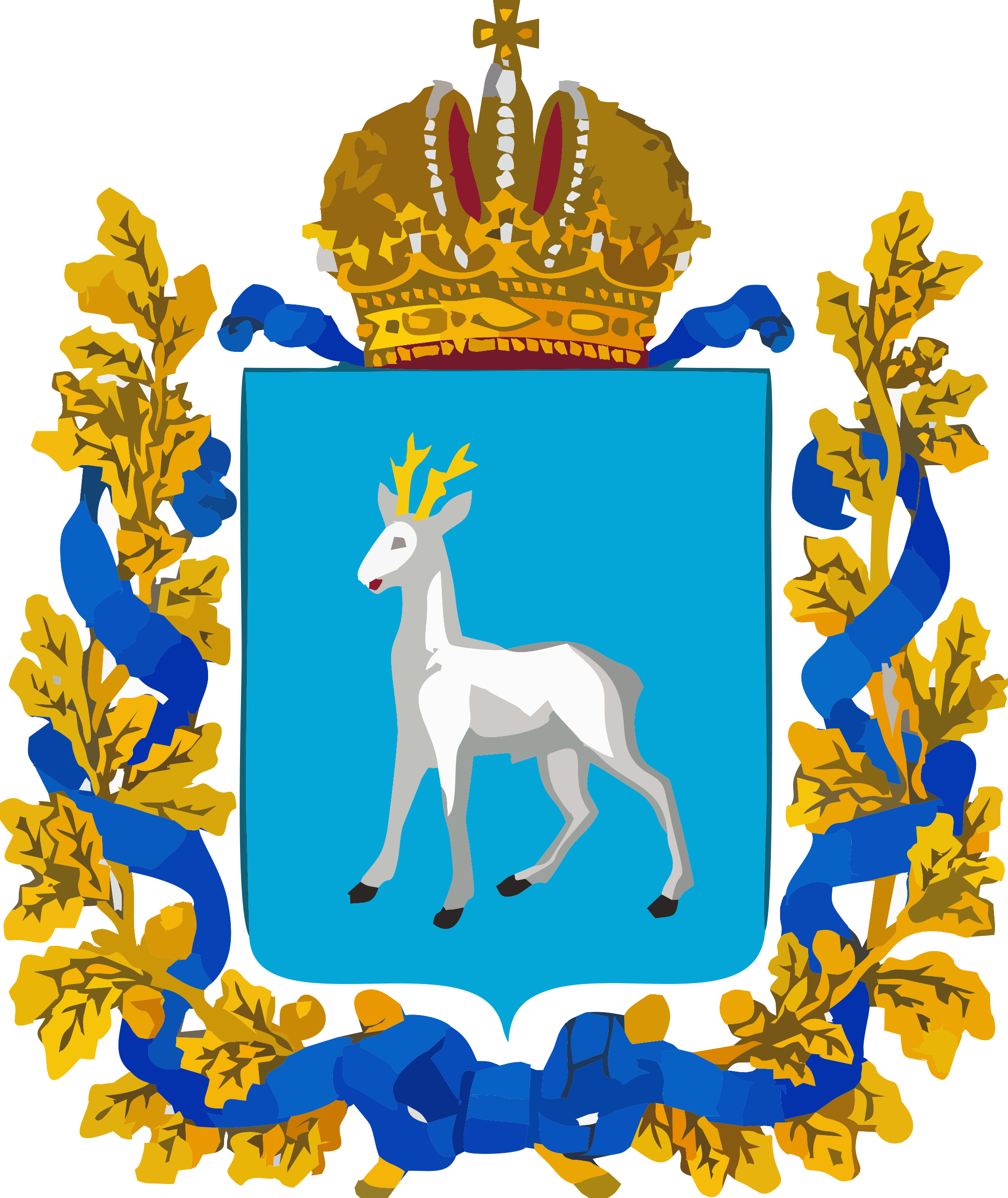 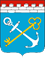 Система комплексной автоматизации транспорта Самарской области
Автоматизированная система управления городским пассажирским транспортом г. Санкт-Петербурга
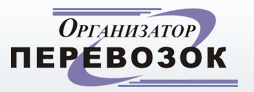 Система мониторинга и управления пассажирскими перевозками Ленинградской области.
Реализованные проекты
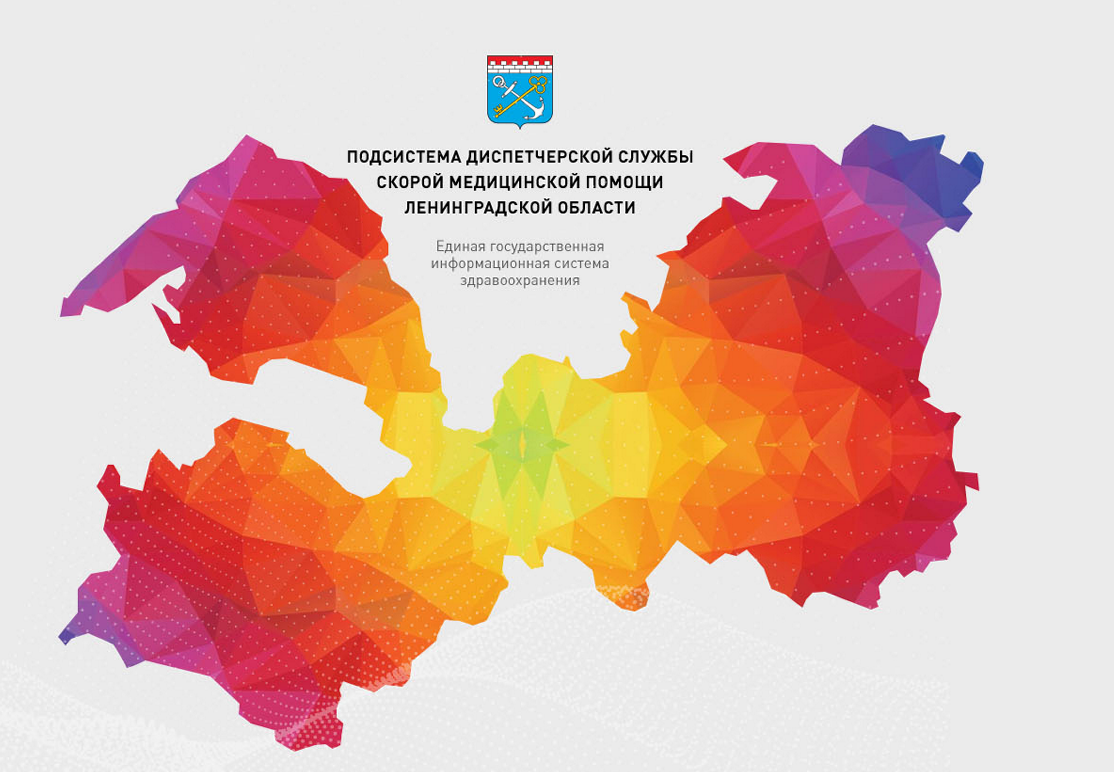 Система диспетчеризации скорой медицинской помощи Ленинградской области
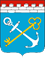 Система электронного документооборота Ленинградской области.
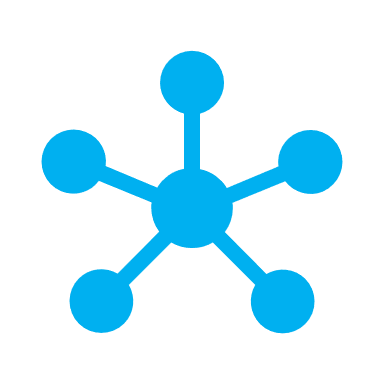 Техническая поддержка единой сети передачи данных Ленинградской области
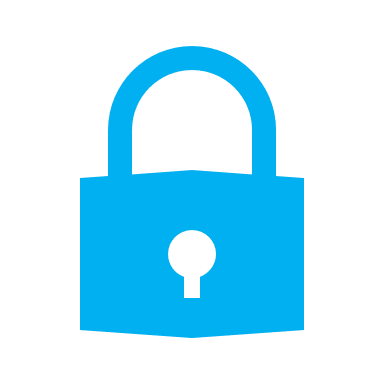 Проектирование подсистемы защиты информации Портала государственных и муниципальных услуг Ленинградской области
Проектирование подсистемы защиты информации информационной системы Межведомственное электронное взаимодействие Ленинградской области
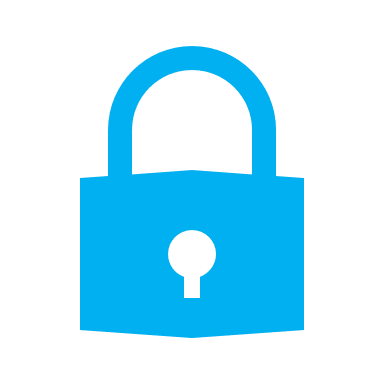 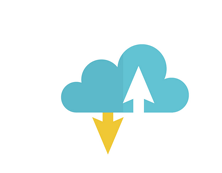 РИНС ЛО
Региональная Информационно-Навигационная СистемаЛенинградской Области

Каждая подсистемаможет работать автономно.

Возможна интеграция со сторонними телематическими платформами.
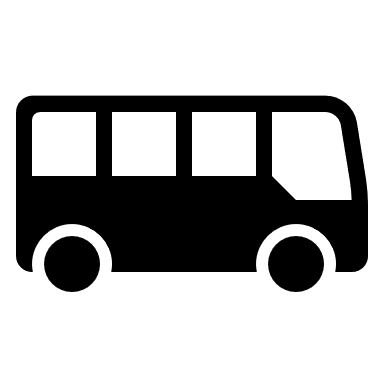 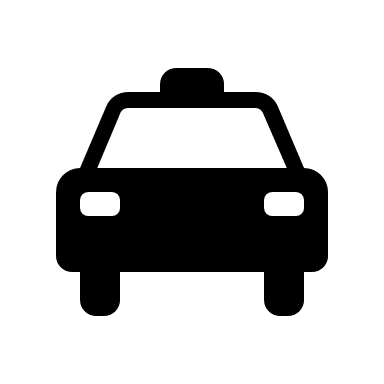 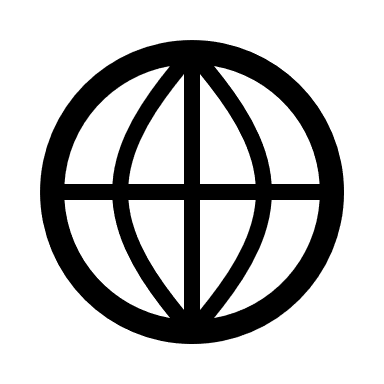 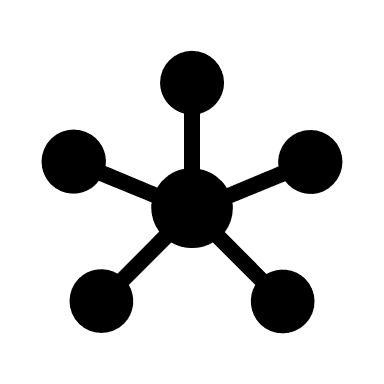 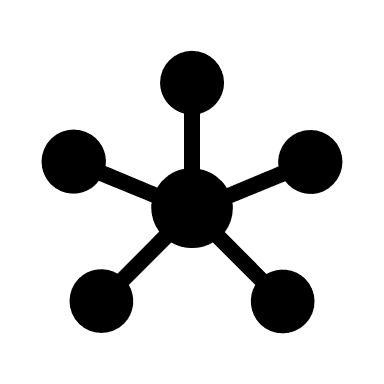 Единая 
навигационная 
платформа
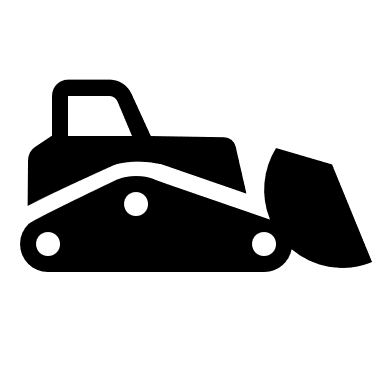 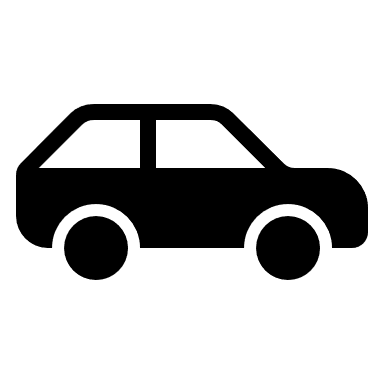 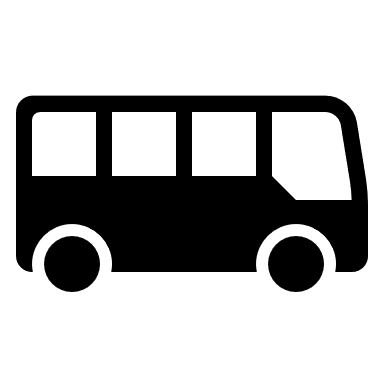 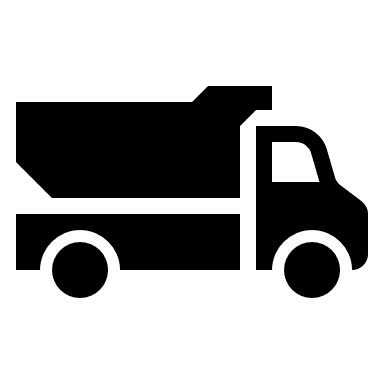 Дети
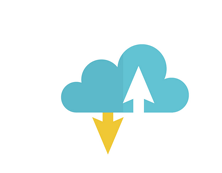 РИНС ЛО –     развитие  программного обеспечения
Выпущено 73 обновления ПО, в рамках которых внесено 1784 
усовершенствований 

Выполнены интеграции с 
Системой 112 ЛО
ФПД ЛО
ПДС СМП ЛО
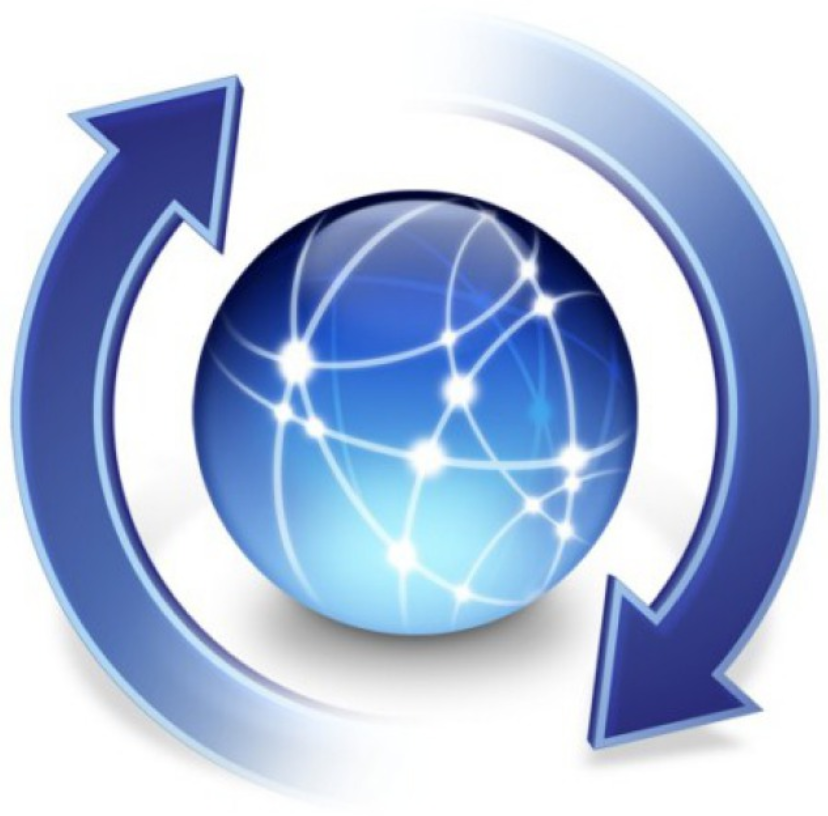 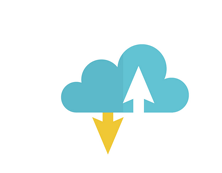 РИНС ЛО –     развитие  программного обеспечения
2018-2020
2017
2014
Фонд пространственных данных ЛО
Геоинформационная система «Фонд пространственных данных Ленинградской области» является региональной государственной информационной системой, объединяющей информацию о пространственных объектах Ленинградской области из разрозненных официальных источников и связывающей указанную информацию с конкретным географическим положением, событием и периодом времени.
ФПД ЛО –     развитие  программного обеспечения
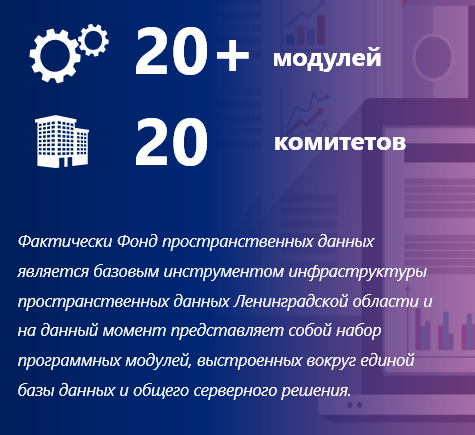 6 готовых отраслевых решений
3 модуля аналитической направленности
Отраслевые приложения
Публичный портал
ФПД ЛО –     развитие  направления
Система электронного документооборота ЛО
2019
2018
2017
Спасибо за внимание!
АО "РНИЦ по Ленинградской области"190020, Россия, Санкт-Петербург, 
Рижский проспект, д.41, литера Г, Бизнес центр «Калинкинъ»
Т: +7 (812) 372-67-97
Ф: +7 (812) 372-65-62
office@47rnic.ru  
www.47rnic.ru
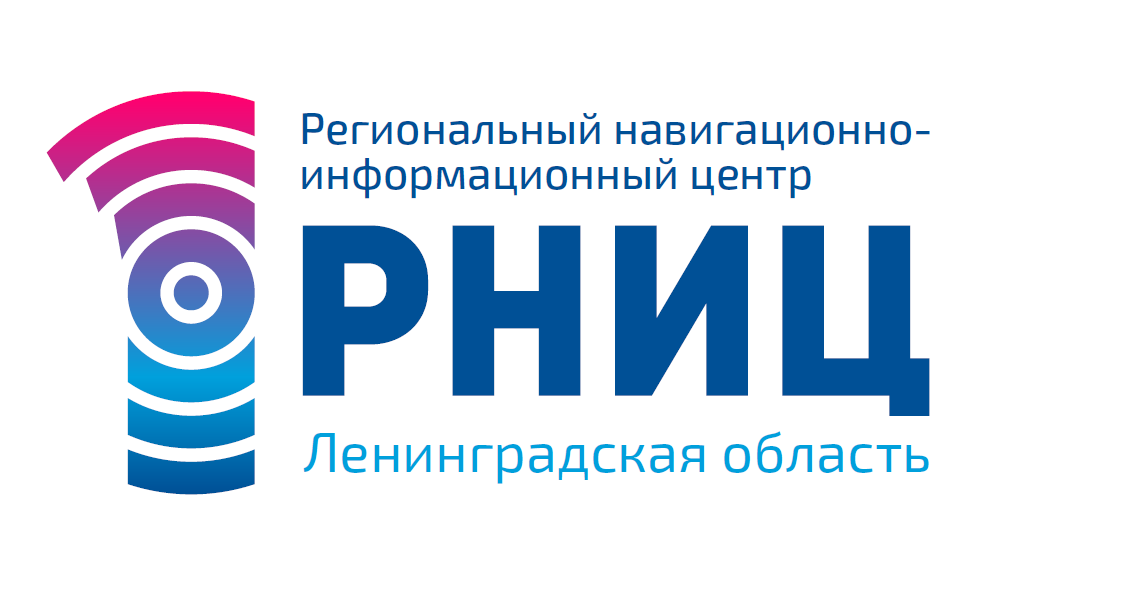